PHÒNG GIÁO DỤC VÀ ĐÀO TẠO QUẬN LONG BIÊN
TRƯỜNG MẦM NON ÁNH SAO
GIÁO ÁN
Lĩnh vực: Phát Triển Nhận Thức
 Đề tài: Đếm đến 2, nhận biết nhóm có 1,2 đối tượng
 Đối tượng: Trẻ 3 – 4 tuổi
Giáo viên: Nguyễn Thị Hồng Nhung
[Speaker Notes: 2. Chuẩn bị:
- Mỗi trẻ 2 cái bát, 2 cái thìa, 1 bảng con, thẻ số 1,2.
- Đồ dùng trong lớp có số lượng 2.
- Nhạc.
- Một con xúc xắc to, 2 ngôi nhà.
- Thảm ngồi cho trẻ.]
I.Mục đích yêu cầu.
1. Kiến thức:
- Trẻ đếm đến 2, nhận biết số 1-2, nhận biết nhóm có 1- 2 đối tượng.
2. Kỹ năng:
 - Đếm lần lượt số 1,2.
 - Phát huy tính tích cực, phát triển tư duy cho trẻ.
3. Thái độ:
- Trẻ hứng thú tham gia hoạt động.
- Biết thực hiện các yêu cầu của cô.
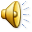 [Speaker Notes: 1. Kiến thức:
- Trẻ đến 2, nhận biết số 1-2, nhận biết nhóm có 1- 2 đối tượng.
2. Kỹ năng:
           - Đếm lần lượt.
           - Phát huy tính tích cực, phát triển tư duy cho trẻ.
3. Thái độ:
          - Trẻ hứng thú tham gia hoạt động.
          - Biết thực hiện các yêu cầu của cô.]
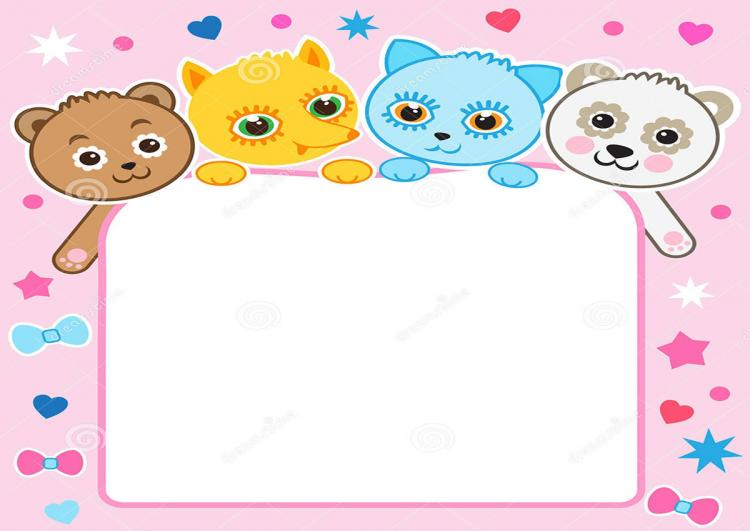 Bé tìm nhóm quả có số lượng là 1,2
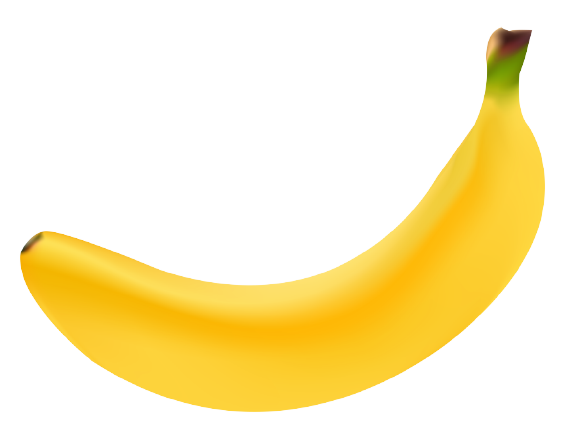 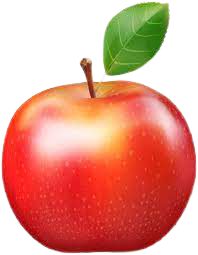 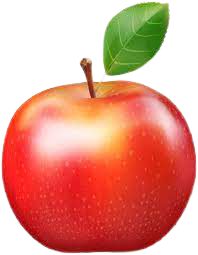 2
1
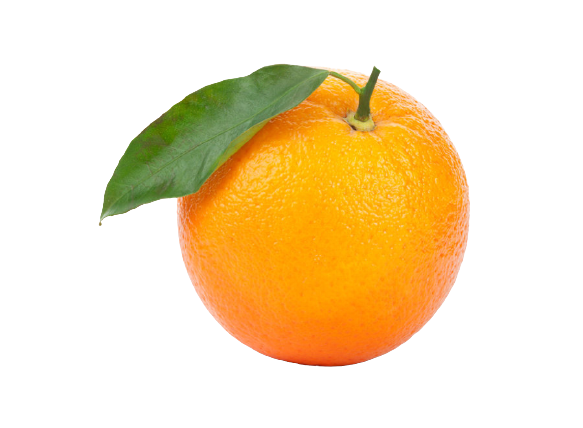 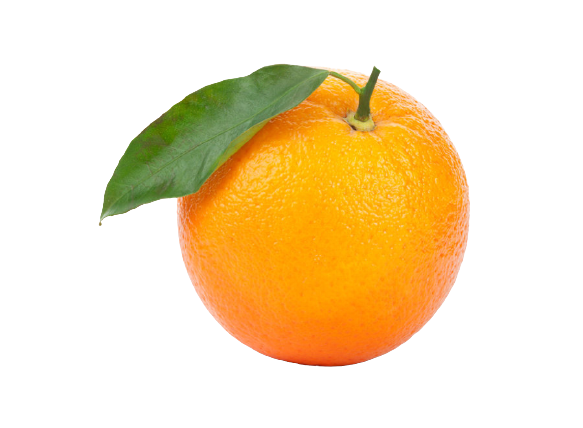 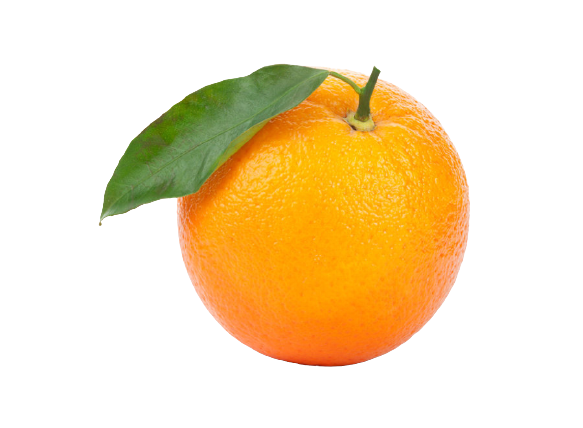 3
[Speaker Notes: 2. Nội dung:
   a. Luyện tập NB nhóm đồ vật có số lượng là 1, 2:
   Cho trẻ lên tìm, đếm các nhóm có số lượng theo yêu cầu của cô.]
Bé tìm nhóm quả có số lượng là 1,2
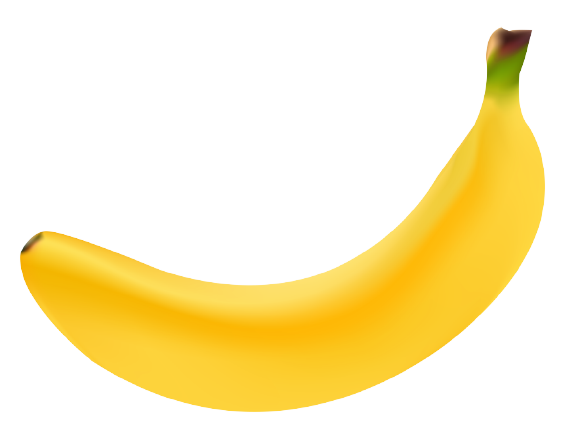 1
[Speaker Notes: 2. Nội dung:
   a. Luyện tập NB nhóm đồ vật có số lượng là 1, 2:
   Cho trẻ lên tìm, đếm các nhóm có số lượng theo yêu cầu của cô.]
Bé tìm nhóm quả có số lượng là 1,2
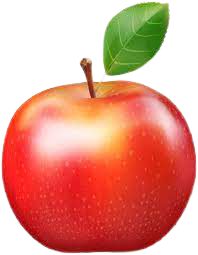 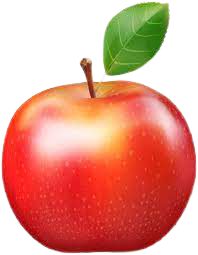 2
[Speaker Notes: 2. Nội dung:
   a. Luyện tập NB nhóm đồ vật có số lượng là 1, 2:
   Cho trẻ lên tìm, đếm các nhóm có số lượng theo yêu cầu của cô.]
Tạo nhóm có 1,2 đối tượng, đếm đến 2, NB số 1,2
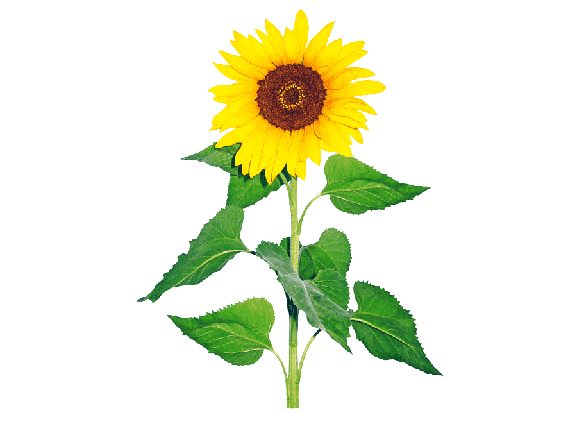 1
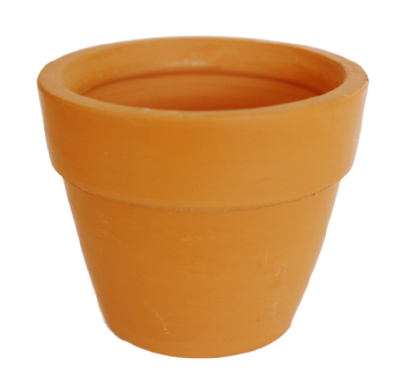 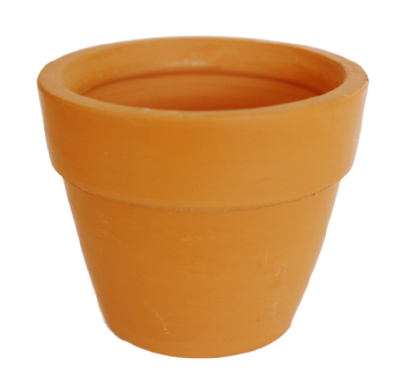 2
[Speaker Notes: b. Tạo nhóm có 1- 2 đối tượng, đếm đến 2. Nhận biết số 1-2:
   * Cô phát đồ dùng cho trẻ.
   - Các con nhìn xem trong rổ có gì?
   - Vậy bây giờ các con hãy xếp số chậu ở trong rổ ra  nào.
   - Trong rổ còn có gì?
   Cho trẻ xếp 1 bông hoa  tương ứng với 2 cái chậu
   - Cô và trẻ cùng đếm xem có bao nhiêu bông hoa.
   - Để chỉ số lượng là 1 bông hoa cô có số 1 ( cô giơ thẻ số 1) dây là số 1, số 1 có cấu tạo gồm một nét xiên ngắn ở phía trên bên trái và một nét thẳng đứng ở phía dưới?
  - Cô cho trẻ đọc số 1 (4-5 lần)
   - Chúng mình thấy số chậu và số hoa ntn với nhau?
- Nhóm nào nhiều hơn? Vì sao con biết?
 
  - Nhóm nào ít hơn? vì sao con biết?
  - Muốn nhóm hoa nhiều bằng nhóm chậu thì phải làm ntn?
 -  Cô và trẻ cùng thêm 1 bông hoa và đếm.
 - Hai nhóm ntn với nhau? Đều bằng mấy?
 
  - Để chỉ số lượng 2 cái chậu, 2 bông hoa ta sử dụng thẻ số mấy?
   - Cô giới thiệu số 2: số 2 có 1 nét móc ở bên trên và một nét ngang ở bên dưới. Cho trẻ đọc số 2.
   - Cho trẻ tìm các nhóm đồ vật xq lớp có số lượng là 2, đặt thẻ số 2.
Cô và trẻ cất từng nhóm, đếm: Hoa, chậu.]
SỐ 1
1
[Speaker Notes: b. Tạo nhóm có 1- 2 đối tượng, đếm đến 2. Nhận biết số 1-2:
   * Cô phát đồ dùng cho trẻ.
   - Các con nhìn xem trong rổ có gì?
   - Vậy bây giờ các con hãy xếp số chậu ở trong rổ ra  nào.
   - Trong rổ còn có gì?
   Cho trẻ xếp 1 bông hoa  tương ứng với 2 cái chậu
   - Cô và trẻ cùng đếm xem có bao nhiêu bông hoa.
   - Để chỉ số lượng là 1 bông hoa cô có số 1 ( cô giơ thẻ số 1) dây là số 1, số 1 có cấu tạo gồm một nét xiên ngắn ở phía trên bên trái và một nét thẳng đứng ở phía dưới?
  - Cô cho trẻ đọc số 1 (4-5 lần)
   - Chúng mình thấy số chậu và số hoa ntn với nhau?
- Nhóm nào nhiều hơn? Vì sao con biết?
 
  - Nhóm nào ít hơn? vì sao con biết?
  - Muốn nhóm hoa nhiều bằng nhóm chậu thì phải làm ntn?
 -  Cô và trẻ cùng thêm 1 bông hoa và đếm.
 - Hai nhóm ntn với nhau? Đều bằng mấy?
 
  - Để chỉ số lượng 2 cái chậu, 2 bông hoa ta sử dụng thẻ số mấy?
   - Cô giới thiệu số 2: số 2 có 1 nét móc ở bên trên và một nét ngang ở bên dưới. Cho trẻ đọc số 2.
   - Cho trẻ tìm các nhóm đồ vật xq lớp có số lượng là 2, đặt thẻ số 2.
Cô và trẻ cất từng nhóm, đếm: Hoa, chậu.]
Tạo nhóm có 1,2 đối tượng, đếm đến 2, NB số 1,2
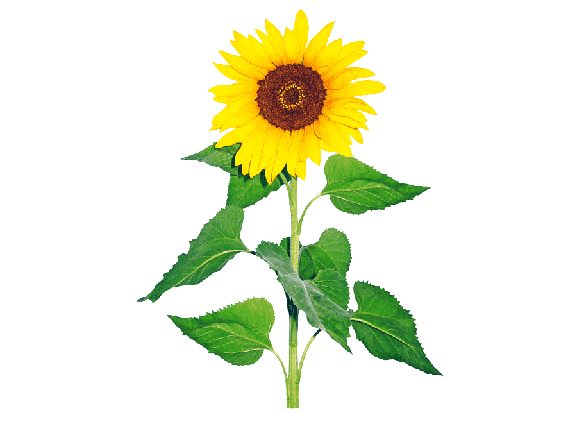 2
2
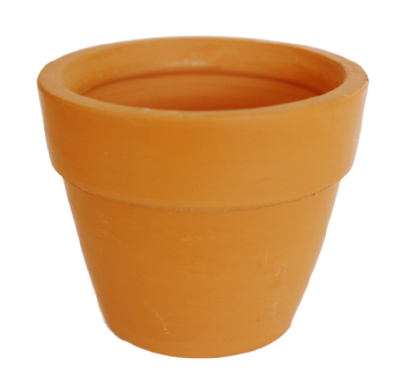 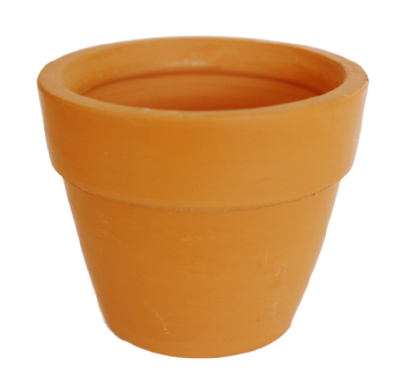 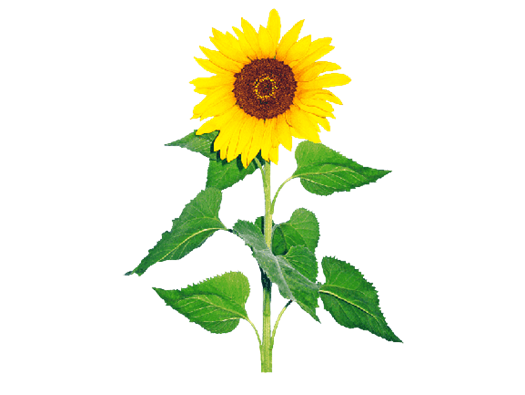 [Speaker Notes: b. Tạo nhóm có 1- 2 đối tượng, đếm đến 2. Nhận biết số 1-2:
  
   - Chúng mình thấy số chậu và số hoa ntn với nhau?
- Nhóm nào nhiều hơn? Vì sao con biết?
 
  - Nhóm nào ít hơn? vì sao con biết?
  - Muốn nhóm hoa nhiều bằng nhóm chậu thì phải làm ntn?
 -  Cô và trẻ cùng thêm 1 bông hoa và đếm.
 - Hai nhóm ntn với nhau? Đều bằng mấy?
 
  - Để chỉ số lượng 2 cái chậu, 2 bông hoa ta sử dụng thẻ số mấy?
   - Cô giới thiệu số 2: số 2 có 1 nét móc ở bên trên và một nét ngang ở bên dưới. Cho trẻ đọc số 2.
   - Cho trẻ tìm các nhóm đồ vật xq lớp có số lượng là 2, đặt thẻ số 2.
Cô và trẻ cất từng nhóm, đếm: Hoa, chậu.]
SỐ 2
2
[Speaker Notes: b. Tạo nhóm có 1- 2 đối tượng, đếm đến 2. Nhận biết số 1-2:
   * Cô phát đồ dùng cho trẻ.
   - Các con nhìn xem trong rổ có gì?
   - Vậy bây giờ các con hãy xếp số chậu ở trong rổ ra  nào.
   - Trong rổ còn có gì?
   Cho trẻ xếp 1 bông hoa  tương ứng với 2 cái chậu
   - Cô và trẻ cùng đếm xem có bao nhiêu bông hoa.
   - Để chỉ số lượng là 1 bông hoa cô có số 1 ( cô giơ thẻ số 1) dây là số 1, số 1 có cấu tạo gồm một nét xiên ngắn ở phía trên bên trái và một nét thẳng đứng ở phía dưới?
  - Cô cho trẻ đọc số 1 (4-5 lần)
   - Chúng mình thấy số chậu và số hoa ntn với nhau?
- Nhóm nào nhiều hơn? Vì sao con biết?
 
  - Nhóm nào ít hơn? vì sao con biết?
  - Muốn nhóm hoa nhiều bằng nhóm chậu thì phải làm ntn?
 -  Cô và trẻ cùng thêm 1 bông hoa và đếm.
 - Hai nhóm ntn với nhau? Đều bằng mấy?
 
  - Để chỉ số lượng 2 cái chậu, 2 bông hoa ta sử dụng thẻ số mấy?
   - Cô giới thiệu số 2: số 2 có 1 nét móc ở bên trên và một nét ngang ở bên dưới. Cho trẻ đọc số 2.
   - Cho trẻ tìm các nhóm đồ vật xq lớp có số lượng là 2, đặt thẻ số 2.
Cô và trẻ cất từng nhóm, đếm: Hoa, chậu.]
Thêm bớt đối tượng có số lượng 1,2
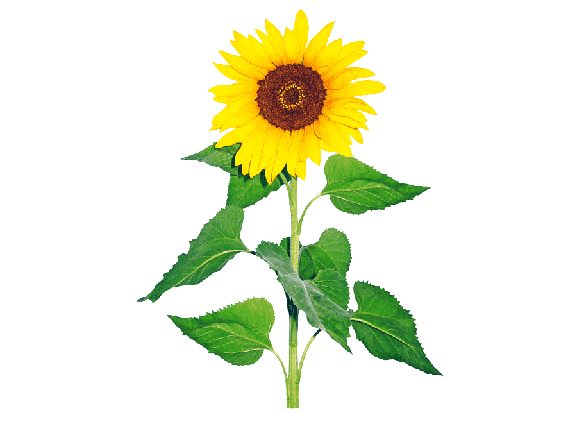 1
2
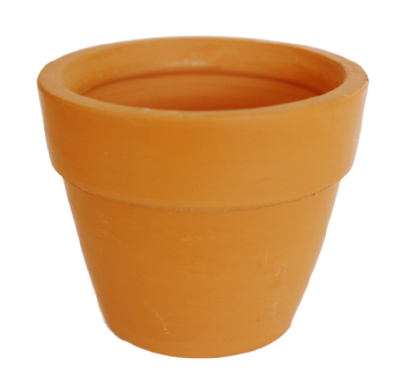 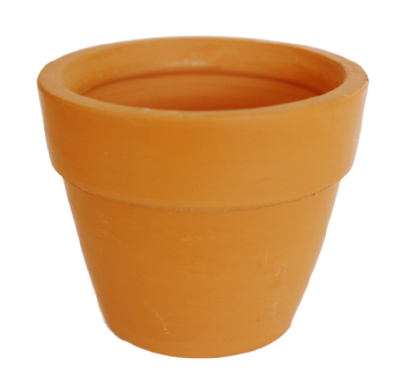 [Speaker Notes: b. Tạo nhóm có 1- 2 đối tượng, đếm đến 2. Nhận biết số 1-2:
   * Cô phát đồ dùng cho trẻ.
   - Các con nhìn xem trong rổ có gì?
   - Vậy bây giờ các con hãy xếp số chậu ở trong rổ ra  nào.
   - Trong rổ còn có gì?
   Cho trẻ xếp 1 bông hoa  tương ứng với 2 cái chậu
   - Cô và trẻ cùng đếm xem có bao nhiêu bông hoa.
   - Để chỉ số lượng là 1 bông hoa cô có số 1 ( cô giơ thẻ số 1) dây là số 1, số 1 có cấu tạo gồm một nét xiên ngắn ở phía trên bên trái và một nét thẳng đứng ở phía dưới?
  - Cô cho trẻ đọc số 1 (4-5 lần)
   - Chúng mình thấy số chậu và số hoa ntn với nhau?
- Nhóm nào nhiều hơn? Vì sao con biết?
 
  - Nhóm nào ít hơn? vì sao con biết?
  - Muốn nhóm hoa nhiều bằng nhóm chậu thì phải làm ntn?
 -  Cô và trẻ cùng thêm 1 bông hoa và đếm.
 - Hai nhóm ntn với nhau? Đều bằng mấy?
 
  - Để chỉ số lượng 2 cái chậu, 2 bông hoa ta sử dụng thẻ số mấy?
   - Cô giới thiệu số 2: số 2 có 1 nét móc ở bên trên và một nét ngang ở bên dưới. Cho trẻ đọc số 2.
   - Cho trẻ tìm các nhóm đồ vật xq lớp có số lượng là 2, đặt thẻ số 2.
Cô và trẻ cất từng nhóm, đếm: Hoa, chậu.]
Trò chơi: Hái quả
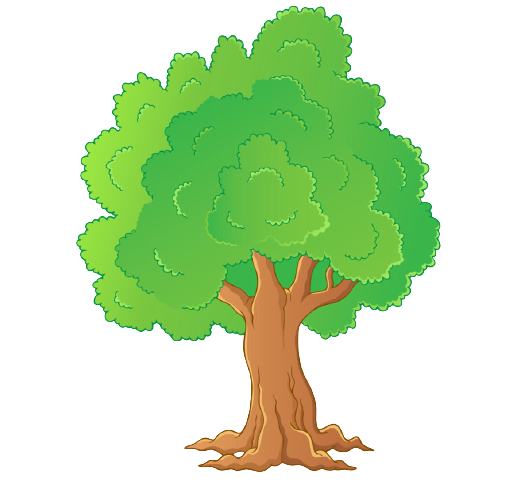 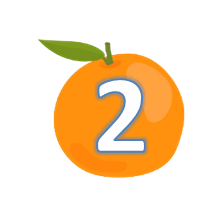 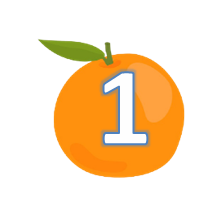 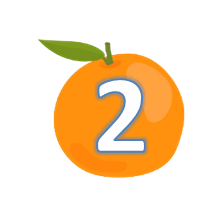 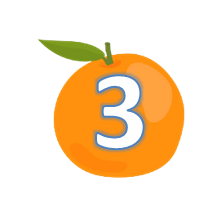 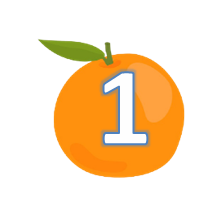 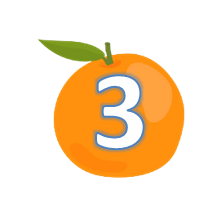 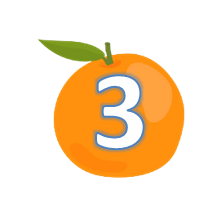 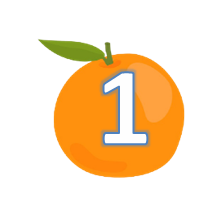 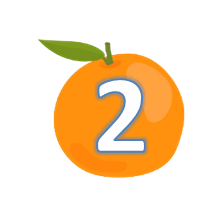 Các bạn hãy hái những trái có số 1, 2 .Bạn nào hái được nhiều thì sẽ thắng